AvR‡Ki K¬v‡m mevB‡K ï‡f”Qv 
I
¯^vMZg
পাঠ পরিচিতি
শ্রেণিঃ   	৮ম  
বিষয়ঃ  শারীরিক শিক্ষা
অধ্যায়ঃ    প্রথম
শিক্ষক পরিচিতি
সুধীর রায়
সহকারী শিক্ষক (গণিত)
মাইজপাড়া দাখিল মাদ্রাসা
মৌলভীবাজার সদর 
মোবাইলঃ ০১৭৪৪-১১৮৯৮৪
আজকের পাঠ

শরীরচর্চা ও সুস্থজীবন 
প্রথম অধ্যায়
নিছের ছবিতে কী দেখা যায়?
শিখনফল
এই পাঠ শেষে শিক্ষার্থীরা শিখবে-----
১। শরীরচর্চা ও শারীরিক সুস্থ কী বলতে পারবে ।  
২। শরীর গঠনে সুস্থ্যতার জন্য ব্যায়ামের প্রভাব কী বলতে পারবে।
 ৩। শারীরিক সুস্থতার জন্য বিশ্রাম,ঘুম, ও বিনোদনের প্রয়োজনীয়তা ব্যাখা করতে পারবে।
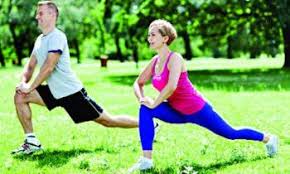 শরীরচর্চা ও শারীরিক সুস্থতা কী ?
শারীরিক সুস্থতার প্রধান বাহন হলো ব্যায়াম। ব্যায়াম ছাড়া একজন মানুষের শারীরিক সুস্থতা আশা করা যায় না। শরীরচর্চা ও খেলাধুলা শুধু দেহের বৃদ্ধি ঘটায় না, মনের ও উন্নতি সাধন করে। দেহ ভালো থাকলে মনও ভালো থকে।
শারীরি সুস্থতায় বিশ্রাম ও ঘুমের প্রয়োজন কেন ?
শরীর সুস্থ না থাকলে মন ভালো থাকে না। ফলে কোনো কাজ সুষ্ঠভাবে সম্পন্ন করা যায় না। আমাদের দেহের খাদ্য ও পানির যেমন প্রয়োজন তেমনি বিশ্রাম ও ঘুমেরও প্রয়োজন রয়েছে। শরীর সুস্থ রাখার জন্য ব্যায়ামের পরে শরীর ও মনের বিশ্রাম এবং ঘুমের প্রয়োজন।
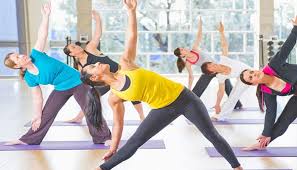 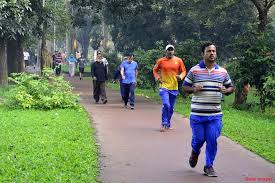 শারীরিক সুস্থতায় ব্যায়াম
একক কাজ
নিয়মিত ব্যায়ামের ফলে শরীরের কী কী উপকার হয় ?
মুল্যায়ন
১। শরীর সুস্থ রাখার প্রধান উপায় কী লিখ ? 
২। “সুস্থ দেহে সুন্দর মন “ উক্তিটি ব্যাখা কর ? 
৩।ঘুম ও বিশ্রামের প্রয়োজনীয়তা বর্ননা করে লিখ? 
৪।ব্যায়াম শরীরের কী কী উপকার করে লিখ ?
বাড়ীর কাজ
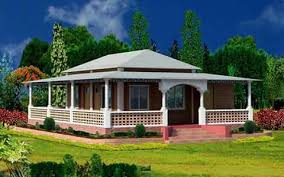 শরীরের ব্যায়ামের ফলে কোন কোন অংশে কী কী উপকার হয় তার একটি তালিকা প্রস্তত  করে নিয়ে আসবে ?
mKj‡K ab¨ev`
  fv‡jv _vK